Pythagorean Theorem
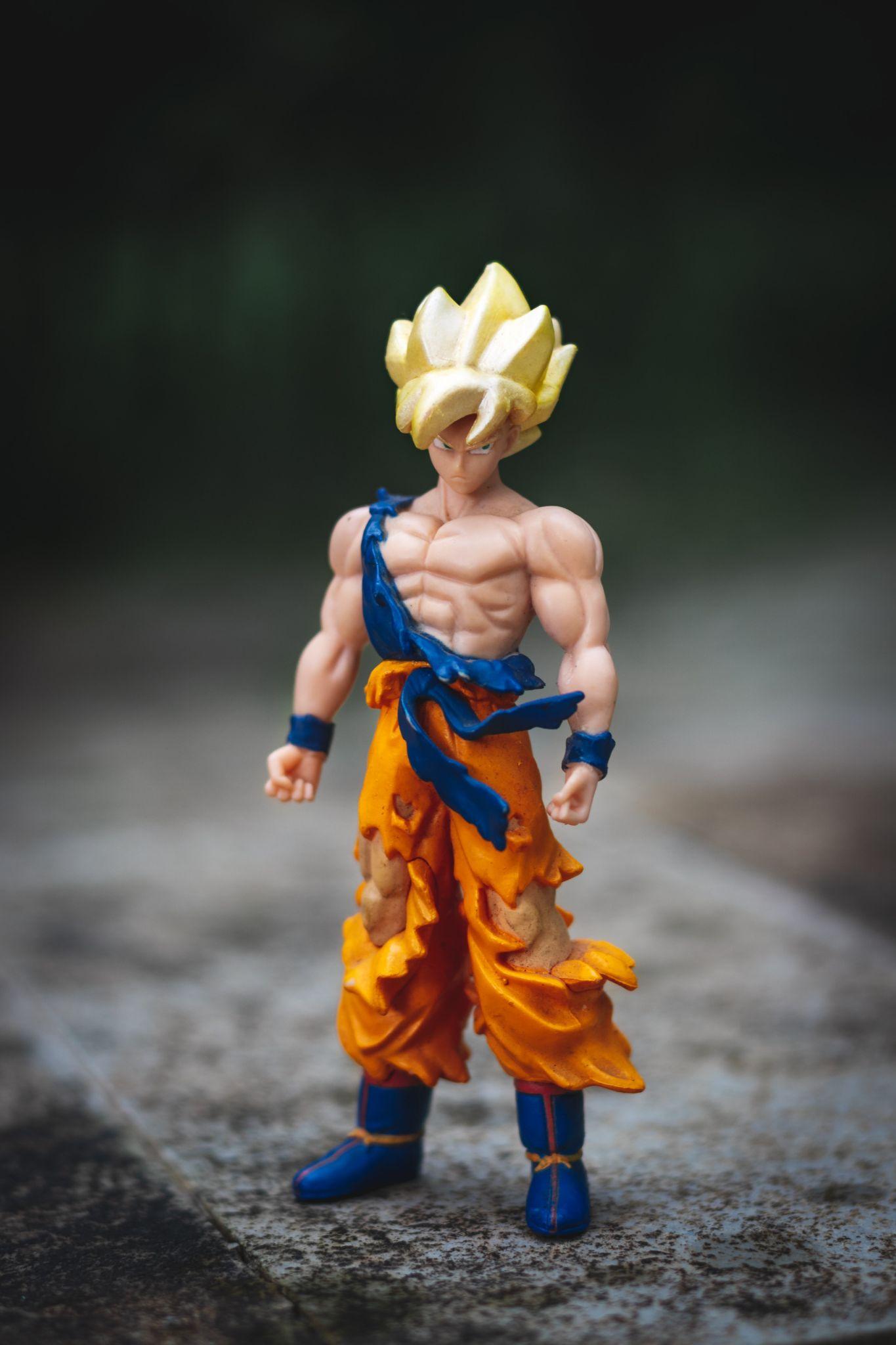 Meets the
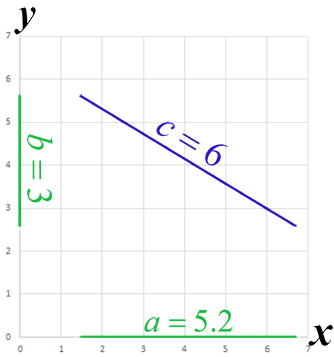 (Triplight 42, CC 0)
Photo by Jeet Dhanoa on Unsplash
Days 1-2 Lesson Goals
Calculate the Length of sides of right triangles using the Pythagorean Theorem
Calculate the angles of right triangles
Code the Sphero robot to reflect angle and side length calculations 
Write block code to move the Sphero robot through a maze
Steps:
Sync your robot to your phone/tablet
Position the Sphero robot on your maze
Inquiry Questions
What are the best speeds to have the robot move through the maze to form a right triangle and a Z?
What angles are needed to successfully navigate the maze?
Set Up Steps
Add the Sphero Edu app to your phone
Set Up-Find Your Sphero Robot on Your Phone/Device…
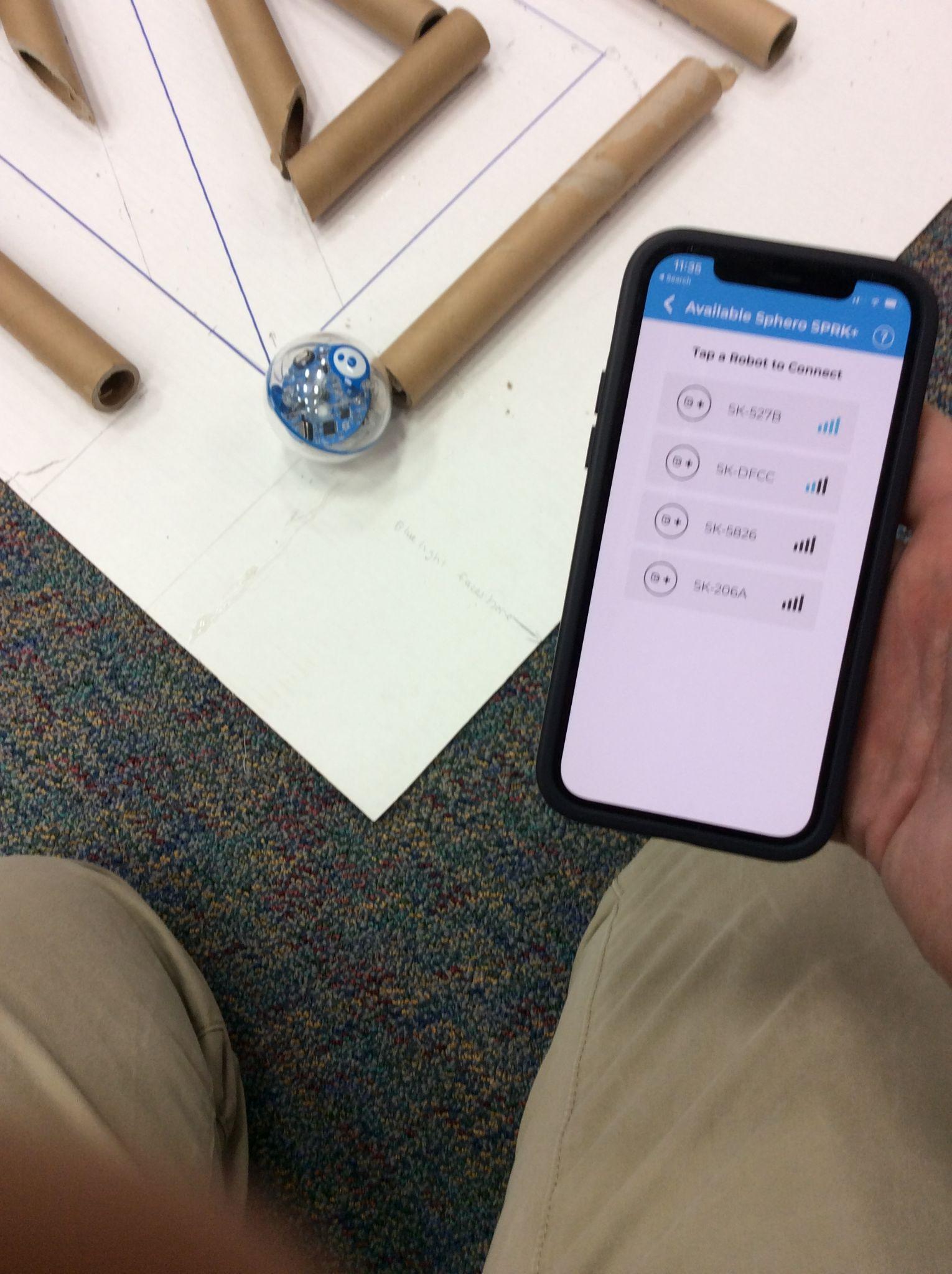 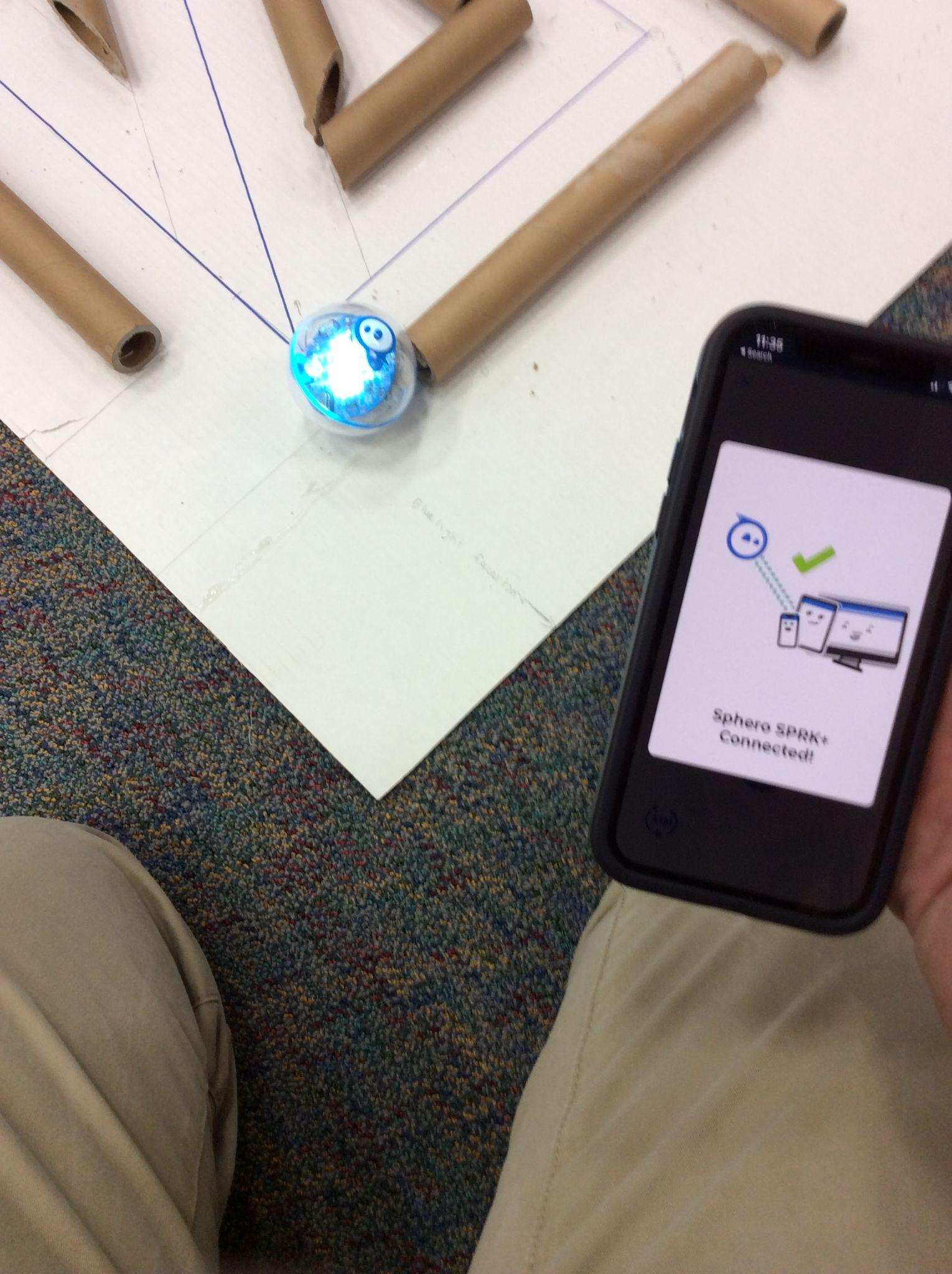 Images are subject to copyright, owned by Sphero, Inc. All rights reserved.
Sphero Code-What’s Wrong….?
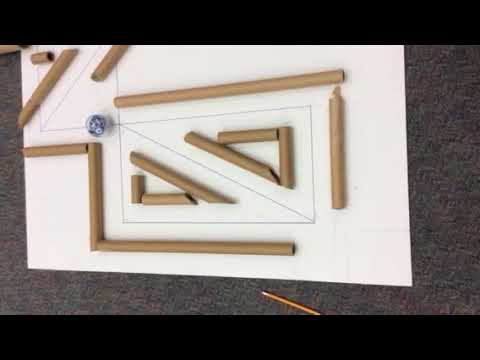 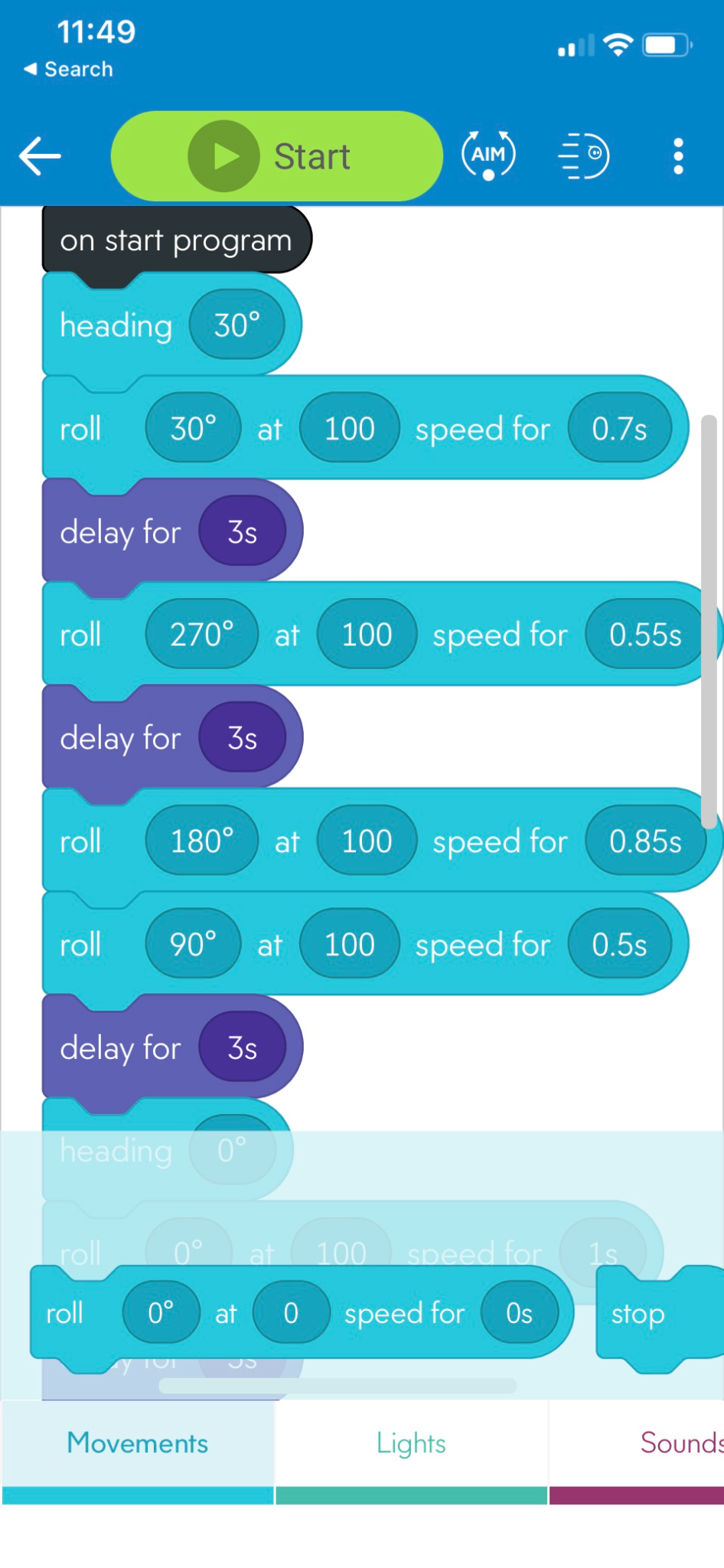 Intro Code
Images are subject to copyright, owned by Sphero, Inc. All rights reserved.
The Pythagorean Theorem
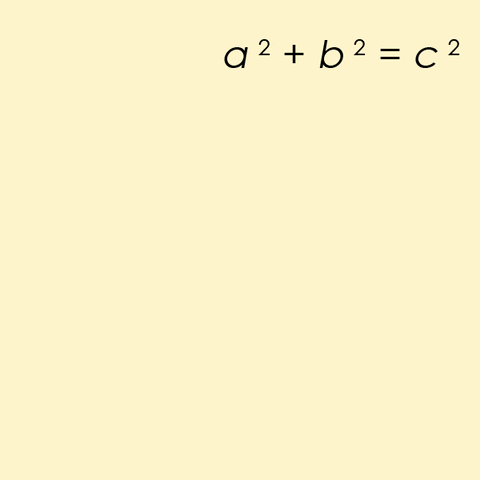 https://media.giphy.com/media/RbOUwWPBinvFe/giphy.gif
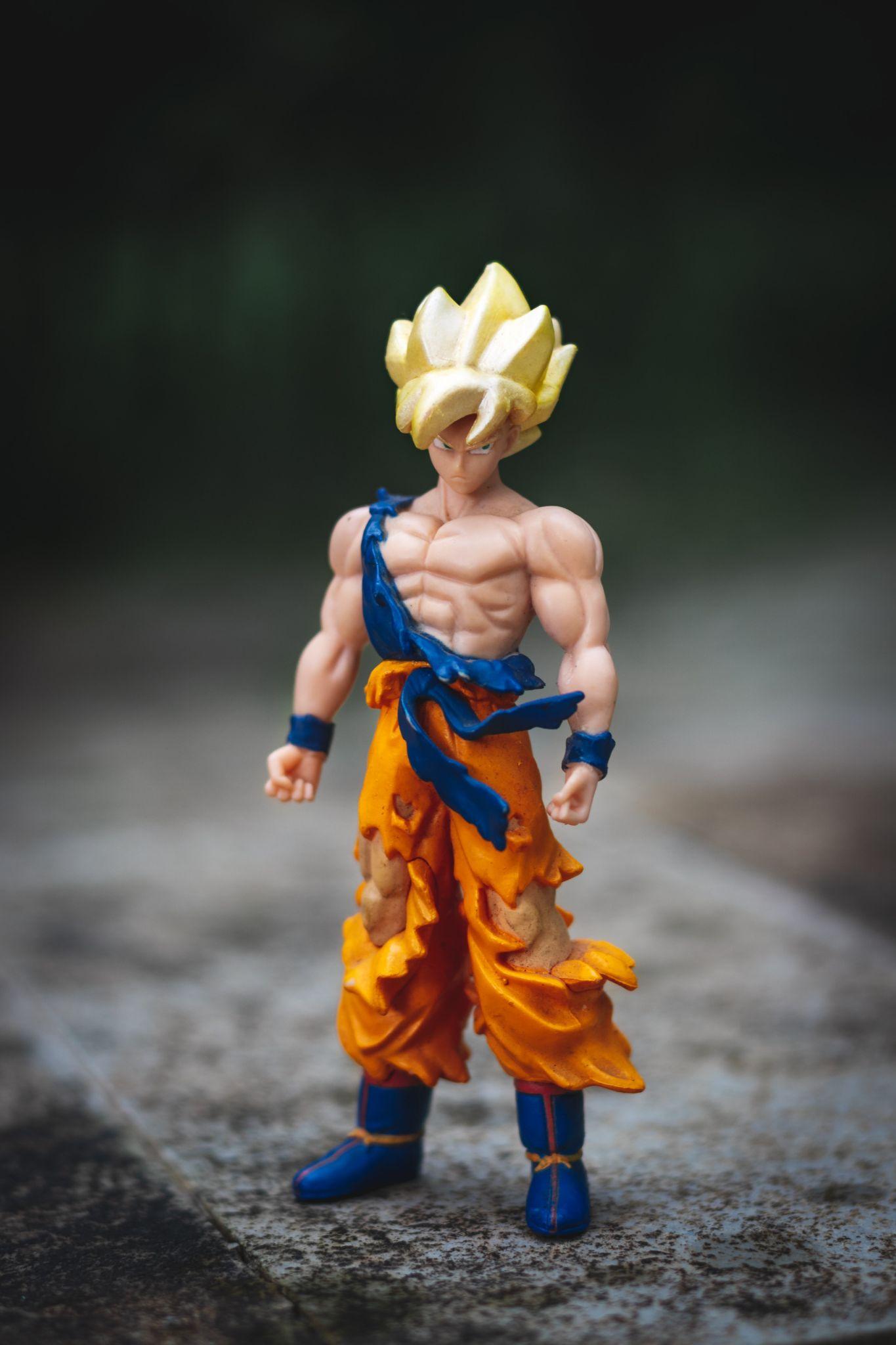 Meets the
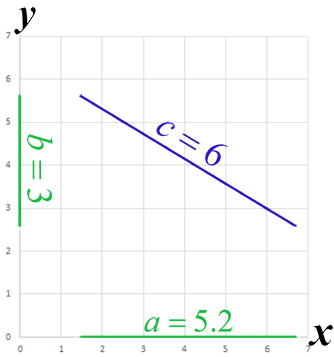 Pythagorean 
Theorem
Day 3-4
(Triplight 42, CC 0)
Photo by Jeet Dhanoa on Unsplash
Days 3-4 Goals:
Add/write the code for the first couple of turns
Get a Sphero robot to test out the opening code
Write the code for both triangles
Program for ….The Tunnel
Complete the Tunnel Test…..
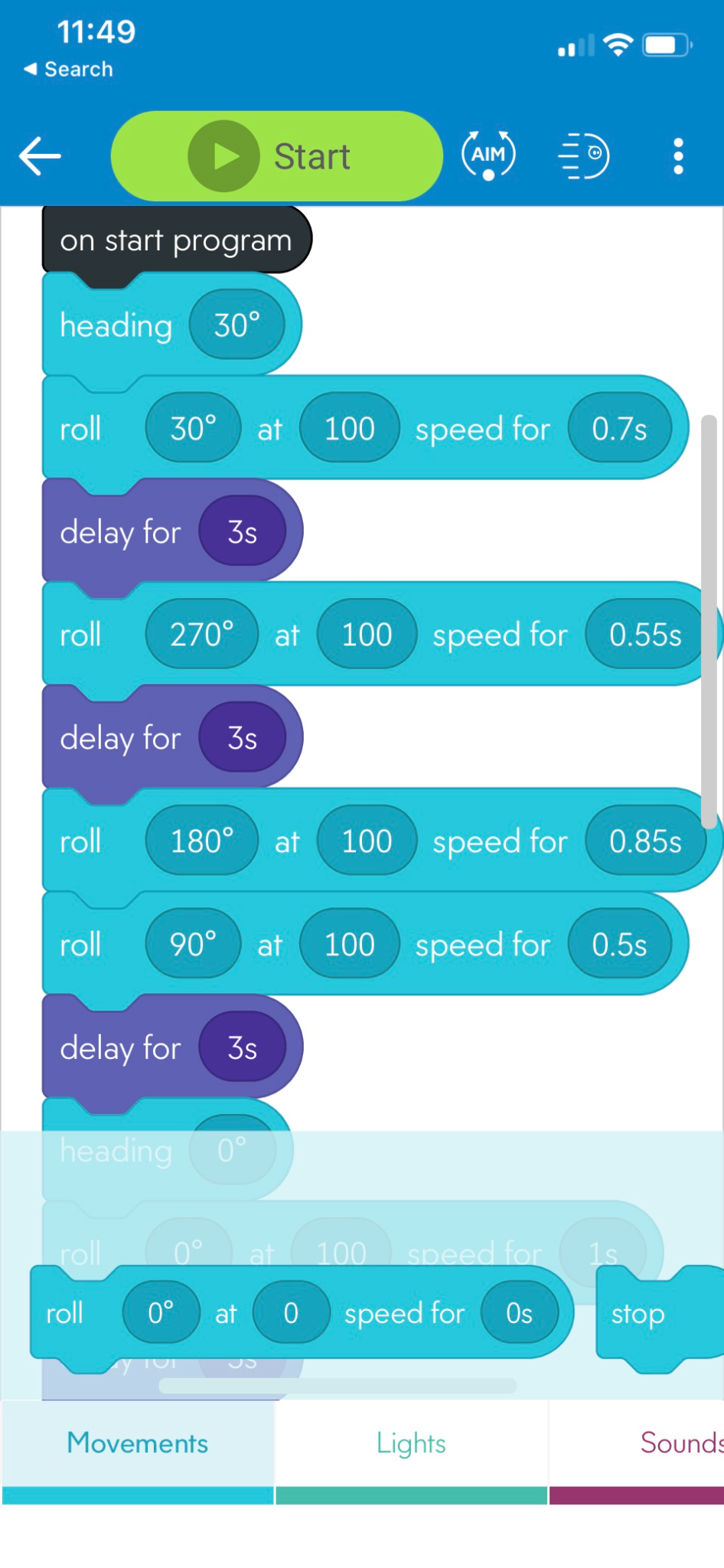 Intro Code
“Stripe” Your Code

Use the Circle protractor for measuring angles

Include the delay blocks between each move/turn (take a breath)
Images are subject to copyright, owned by Sphero, Inc. All rights reserved.
Set Up-Find Your Sphero Robot on Your Phone/Device…
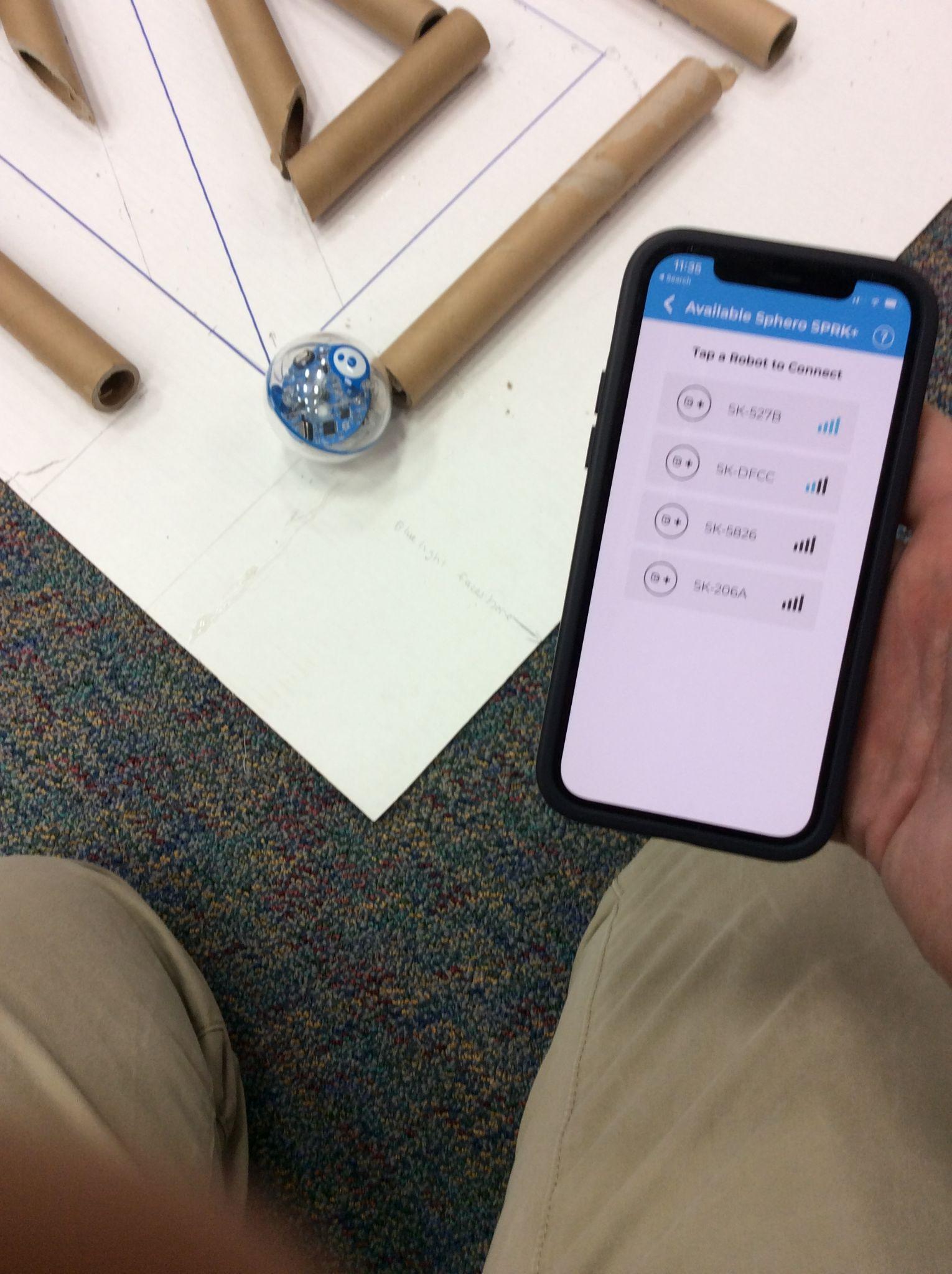 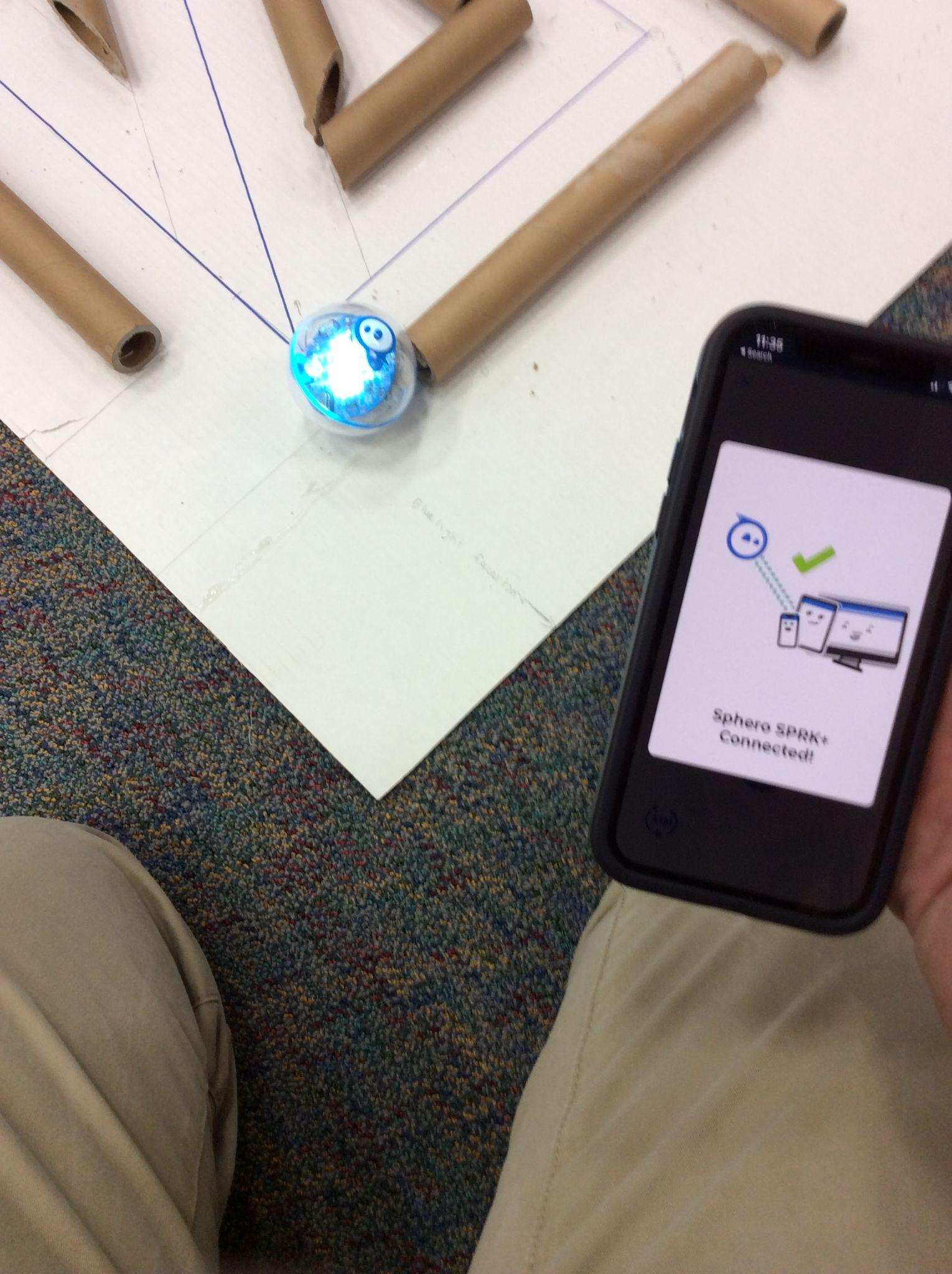 Images are subject to copyright, owned by Sphero, Inc. All rights reserved.
Tunnel Test Criteria
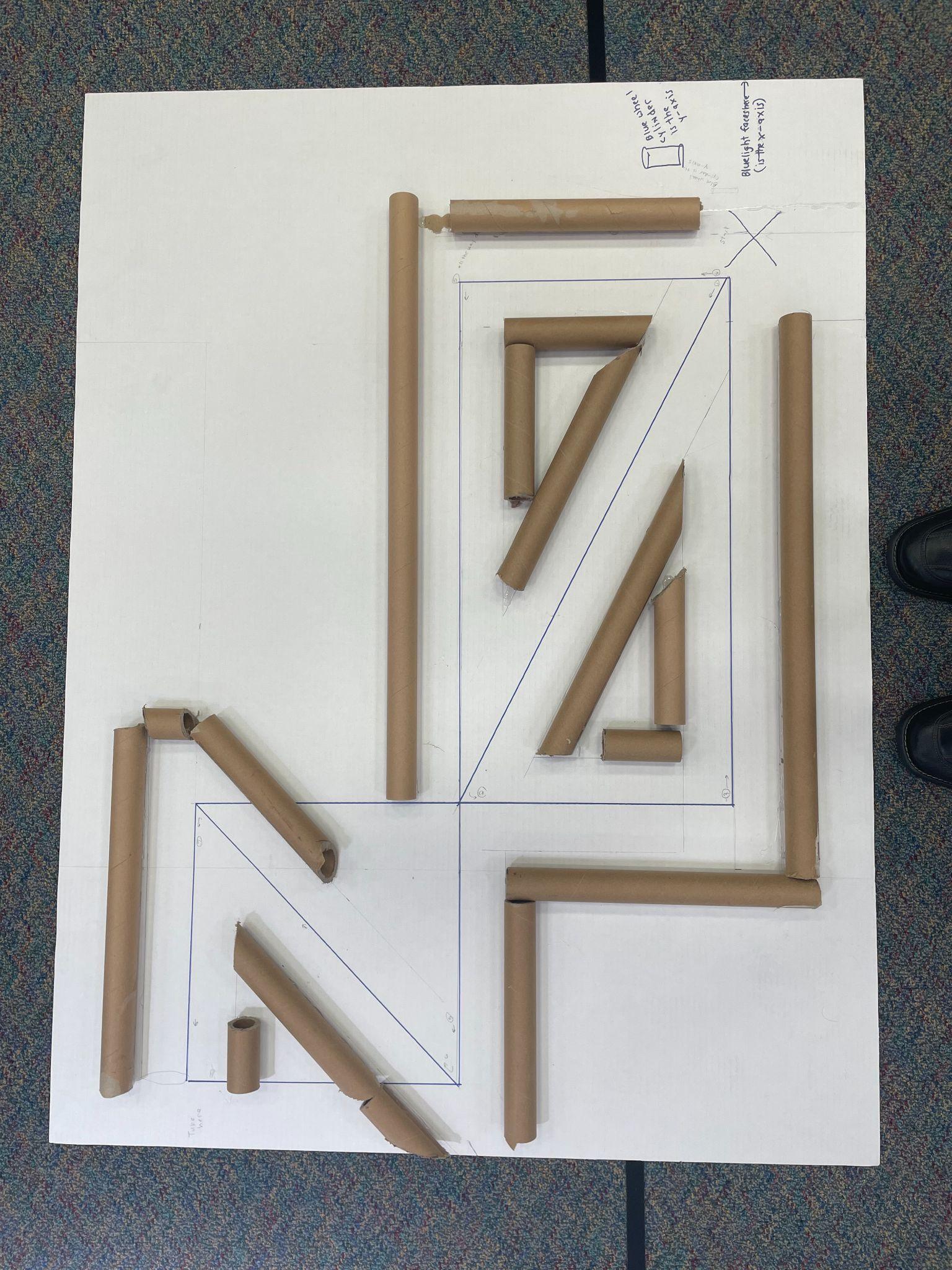 Must travel through the maze-both triangles

Must travel through the tunnel after the two triangles
Must stop on the dime